Biohazardous waste
Biohazards
Definition:
Biological substances that pose a threat to the health of living organisms, primarily that of humans. 
Biohazards ------------- biological hazards 
Examples
medical waste or 
samples of a microorganisms, 
virus
toxin (from a biological source) -------- human health
Biohazard symbols
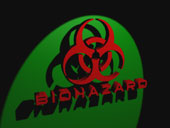 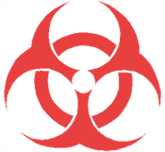 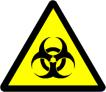 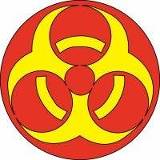 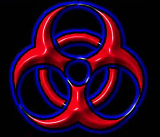 Biohazardous materials
Transgenic Plants, Animals, virus, bacteria, fungi and Insects
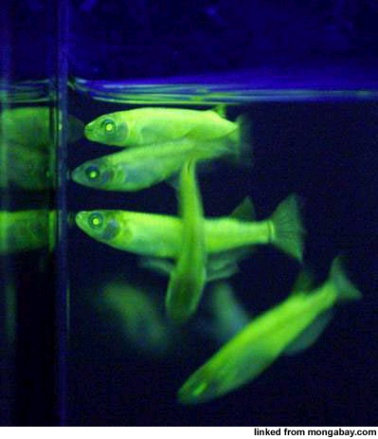 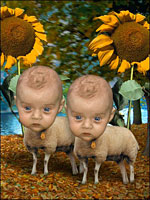 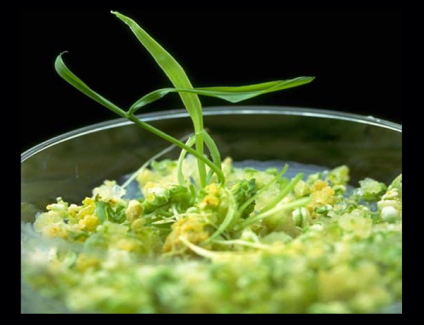 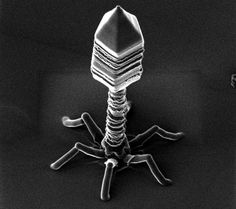 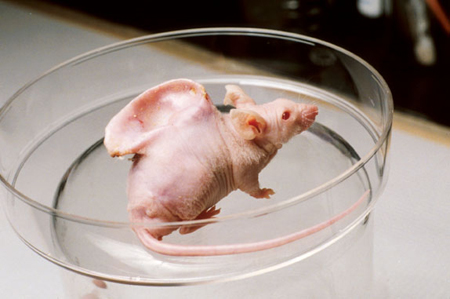 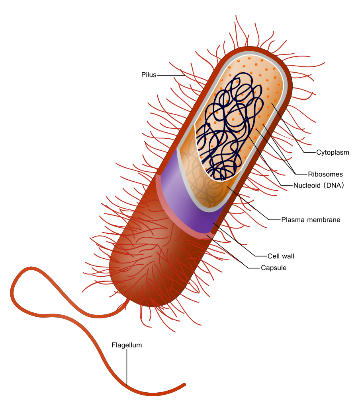 Biohazardous waste categories
Main Four categories

Solid Biohazardous waste
Liquid Biohazardous waste
Biohazardous sharps waste
Pathological waste 

Each form must be segregated, identified, decontaminated and disposed of in an appropriate manner in order to minimize risks
1. Solid Biohazardous waste (non-sharps)
Gloves and other disposable PPE contaminated with culture material
Plasticware 
         (pipettes or pipette tips, culture plates, specimen vials) 
Cont. bacterial and cell culture material
Towels and bench paper  
All culture or sample containers that are contaminated with biological materials
Vials of blood 
 (glass blood vials -------break easily --------- as sharps waste)
Storage
leak-proof container lined with an autoclave bag of moderate thickness
 Container  ----------lid  
Container ------- labeled -------- biohazard symbol

Bench top containers (Small plastic containers)
    --------- suitable-----For small quantities of
        contaminated dry goods 
     (pipette tips, centrifuge tubes) 

 Daily disposal of ------- into a larger container 
     strongly recommended.
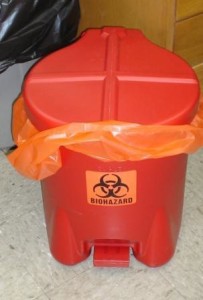 Wastes Requiring Special Considerations

Breakable Biohazardous Wastes 
     tubes of blood ------- create trouble 
       treated as ------sharp waste

Serological pipettes
 All plastic pipettes------------ segregated ----- puncture
Treatment and Disposal
The purpose of solid biohazardous waste treatment is biological inactivation in a manner that reduces hazardous exposure risk for lab workers and the environment. 

This is generally achieved by autoclave treatment of waste or treatment and disposal through a medical waste disposal contractor who will autoclave or incinerate the waste.
2. Liquid Biohazardous waste
bulk quantities of blood, 
blood products, 
body fluids from human and animal research
 contaminated culture media
If less 25ml -------solid waste
Storage
 Closed, leak proof containers
 Collection vessels ------ must be   
 In a bucket or deep tray
Labeled
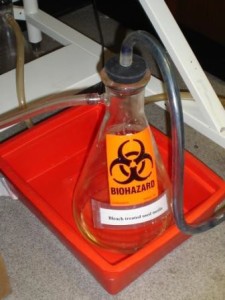 Treatment and Disposal
Chemical treatment of liquids with disinfectant; disposal via lab sink
Disinfectants --- used for treatment of liquid biological waste. 
Add household bleach ---- makes 10% of final volume ---- at least 30 min. Discard the mixture -------- lab sink. Rinse down the sink with water. 
 splash goggles, gloves, and a lab coat for handling of bleach 

Autoclave treatment of liquids; disposal via lab sink
Place the collection vessel in a secondary container and autoclave. Treat by autoclave using the liquids cycle. 
Discard through lab sink. 
loose the lid on the vessel before placing in autoclave
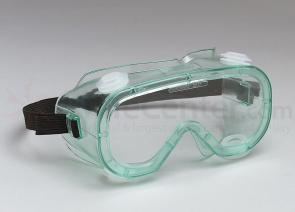 3. Biohazardous sharps waste
Any device that is sharp enough to puncture the skin ------- contaminated with a biological material that is an infectious disease transmission risk.
  Examples
Needles, 
disposable syringes 
capillary tubes
 scalpels
Microscope slides 
Pasteur pipettes 
Small glass/broken tubes of blood cultures
Storage
 Specifically designed container
constructed of puncture-resistant material
leak-proof on the sides and bottom
marked -------- biohazard symbol
has a restricted opening to prevent 
items from coming back out of the 
container, and to prevent someone 
from sticking their hand inside.
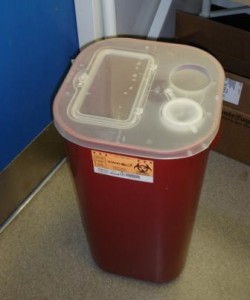 Treatment and Disposal
Medical Waste disposal Contractor
Departments ----- contract for pickup and disposal of waste 

Sharps containers must be permanently closed and wiped down with a disinfectant prior to removal from the lab and for disposal

If any liquids ------------ biohazardous sharps container, it must be placed in a leak-proof secondary container with a secure lid
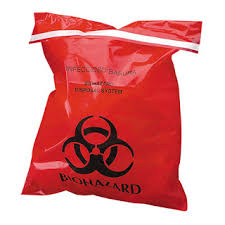 4. Pathological waste
all unfixed human organs, 
tissues and body parts
 unfixed animal tissues 
 carcass 
 Storage, Treatment and Disposal
 double-bagged in biohazard bags -------- Symbol
 Stored --------- minimize the release of fluids during  handling 
Storage of bags in a tray, or secondary storage of bags in a  plastic zipper bag ----------------- strongly recommended. 

A medical waste disposal contractor ----------- pickup and disposal